Lecture 03Arrays and Strings
CS211 – Fundamentals of Computer Programming II
Branden Ghena – Winter 2023
Slides adapted from:Jesse Tov
Administrivia
Lab1 is due today (76% of the class already done)
EX2 is due today (71% of the class already done)

EX3 available now (due Tuesday)

Homework 1 will be released late tonight (due next Thursday)
Lots of string manipulation
Get started early!
2
Quiz 1 details
Next week Tuesday during class
We’ll stop lecture near the end and give you fifteen minutes to work on it

Bring a pencil
No notes allowed
No calculators, laptops, headphones, etc.

Covers
Material from the first three lectures (includes today)
Won’t expect you to memorize shell commands
3
Today’s Goals
Finally get to some miscellaneous C syntax we haven’t covered

Introduce more complex types in C
Structs and Arrays

Demonstrate Strings which are arrays of characters
How do they work in C?
How do we use them?
4
Getting the code for today
cd ~/cs211/lec/		(or wherever you put stuff)
tar -xkvf ~cs211/lec/03_arrays_strings.tgz
cd 03_arrays_strings/
5
Outline
More C syntax
Iteration
Miscellaneous syntax

Complex data types
Structs
Arrays

Text
Characters
Strings
Arguments to main
6
Definition of Fibonacci Function
7
Implementing Fibonacci in C
fib.c
long fib(int n){
  if (n < 2) {
    return n;
  } else {
    return fib(n ‑ 2) + fib(n ‑ 1);
  }
}
8
Statements and Conditions aren’t enough
Not all problems are easily solved with recursion

C, like many programming languages, also has loops
Repeats the statements inside it until some condition is met
9
Iteration with the While Statement
Syntax
	while (⟨test-expression⟩) {
	  ⟨body-statements⟩
	}

Semantics
Evaluate ⟨test-expression⟩ to a bool
If the bool is false then skip to the statement after the while loop
Execute ⟨body-statements⟩ (if the bool was true)
Go back to step 1
10
Let’s reimplement fib using a while loop
To the shell!
11
fib.c
Implementing Fibonacci in C
long fib_iterative(int n){
    long curr = 0;
    long next = 1;
    while (n > 0) {
        long prev = curr;
        curr = next;
        next = prev + curr;
        n = n ‑ 1;
    }
    return curr;
}
12
For loops
For loops allow you to combine iteration and incrementing
When you write a for statement like this:
for (⟨start-decl⟩; ⟨test-expr⟩; ⟨step-expr⟩) {
  ⟨body-stms⟩
}
It’s as if you’d written this while statement:
{
  ⟨start-decl⟩;
  while (⟨test-expr⟩) {
    ⟨body-stms⟩
    ⟨step-expr⟩;
  }
}
13
fib.c
Modify fib to use a for loop
long fib_iterative(int n){
    long curr = 0;
    long next = 1;
    while (n > 0) {
        long prev = curr;
        curr = next;
        next = prev + curr;
        n = n ‑ 1;
    }
    return curr;
}
14
fib.c
Modify fib to use a for loop
long fib_iterative(int n){
    long curr = 0;
    long next = 1;
    int i = 0;

    while (i < n) {
        long prev = curr;
        curr = next;
        next = prev + curr;
        i = i + 1;
    }
    return curr;
}
15
fib.c
Modify fib to use a for loop
long fib_iterative(int n){
    long curr = 0;
    long next = 1;
    int i = 0;

    for ( ; i < n; ) {
        long prev = curr;
        curr = next;
        next = prev + curr;
        i = i + 1;
    }
    return curr;
}
16
fib.c
Modify fib to use a for loop
long fib_iterative(int n){
    long curr = 0;
    long next = 1;
    // int i = 0; 
    
    for (int i = 0; i < n; ) {
        long prev = curr;
        curr = next;
        next = prev + curr;
        i = i + 1;
    }
    return curr;
}
17
fib.c
Modify fib to use a for loop
long fib_iterative(int n){
    long curr = 0;
    long next = 1;
    
    for (int i = 0; i < n; i = i + 1) {
        long prev = curr;
        curr = next;
        next = prev + curr;        //i = i + 1;
    }
    return curr;
}
18
fib.c
Complete: modify fib to use a for loop
long fib_iterative(int n){
    long curr = 0;
    long next = 1;
    
    for (int i = 0; i < n; i = i + 1) {
        long prev = curr;
        curr = next;
        next = prev + curr;    }
    return curr;
}
19
Outline
More C syntax
Iteration
Miscellaneous syntax

Complex data types
Structs
Arrays

Text
Characters
Strings
Arguments to main
20
C comments
// means a single-line comment
/* starts a multiline comment, which continues until */

How to use comments effectively
Comment “blocks” of code with their purpose
Every line is too much
Often helpful to write the comments before the code as planning

Comment tricky bits of code so you know what it means
You + several weeks = “what does that code mean?!”
21
Logical operators
||    &&
Logical OR, and Logical AND
a < 5 && b > 12

!
Logical NOT
!(a < 5) equivalent to (a >= 5)

==
Equality test
5 == 5  ->  TRUE
16 == -3  ->  FALSE

Don’t mix it up with assignment (single equals sign)
Really common new C programmer mistake
22
Other operators you’ll see around
+=   *=   -=   /=
Perform the action of   VAR = VAR operator ARG
a += 5   ->  a = a + 5
a *= b   ->   a = a * b

%
Modulus operator
Returns the remainder of division
12 % 10  ->  2

 ~  |  &  ^
Bitwise NOT, OR, AND, and XOR (you’ll learn these in CS213)
Importantly, ^ is not exponentiation!!!
23
Adding and Subtracting one
++   --
Shorthand for plus 1 or minus 1
++a    ->  a += 1   ->   a = a + 1

The auto-increment/decrement operators can go before or after the variable
(--x) subtracts one and returns the new value of x from the expression
(x--) subtracts one but returns the old value of x from the expression

Usually, this doesn’t matter, unless you write complicated statements that combine assignment and conditions
if (--x > 0) … (please just never do this)
24
fib.c
Implementing Fibonacci in C
long fib_iterative(int n){
    long curr = 0;
    long next = 1;
    
    for (int i = 0; i < n; ++i) {  // i++ also works
        long prev = curr;
        curr = next;
        next = prev + curr;    }
    return curr;
}
25
Ternary Operator
? :
Shorthand version of an if statement, determining result of expression

Example:
return (a < 5) ? a : b;

equivalent to

if (a < 5) {  return a;} else {  return b;}

You won’t need to use this. Usually, it just makes code harder to read.
26
Break + Question
What value will this code return when called as:
loop_function(6)
loop_function(5)
loop_function(3)
int loop_function(int test) {
  int retval = 0;
  while (test < 5) {
    retval++;
    test++;
  }
  return retval;
}
27
Break + Question
What value will this code return when called as:
loop_function(6)		returns 0
loop_function(5)		
loop_function(3)
int loop_function(int test) {
  int retval = 0;
  while (test < 5) {
    retval++;
    test++;
  }
  return retval;
}
28
Break + Question
What value will this code return when called as:
loop_function(6)		returns 0
loop_function(5)		returns 0
loop_function(3)
int loop_function(int test) {
  int retval = 0;
  while (test < 5) {
    retval++;
    test++;
  }
  return retval;
}
29
Break + Question
What value will this code return when called as:
loop_function(6)		returns 0
loop_function(5)		returns 0
loop_function(3)		returns 2
int loop_function(int test) {
  int retval = 0;
  while (test < 5) {
    retval++;
    test++;
  }
  return retval;
}
30
Outline
More C syntax
Iteration
Miscellaneous syntax

Complex data types
Structs
Arrays

Text
Characters
Strings
Arguments to main
31
Working with more complex data
Sometimes it makes sense to collect multiple variables together
Coordinate in 2D space: {x, y}
Multiple attributes that describe a user: Name, ID, Email


Structs are a collection of fields, each of which has its own type and name
First, you define a type and what fields it has
Then, you can create a struct and initialize the fields
32
Struct definitions
struct coordinate {
  int x;
  int y;
};
Creates a new type that can be used in code “struct coordinate”
With fields “x” and “y” which are accessed with .

Any type can be a struct field
int, unsigned int, char, double, another struct, array, etc.
33
Initializing a struct
struct coordinate pos; // uninitialized for now
Can initialize fields individually
pos:
34
Initializing a struct
struct coordinate pos; // uninitialized for now
Can initialize fields individually

pos.x = 1;


(period operator accesses individual fields)
pos:
35
Initializing a struct
struct coordinate pos; // uninitialized for now
Can initialize fields individually

pos.x = 1;
pos.y = 2;

(period operator accesses individual fields)
pos:
36
Can initialize all fields of a struct at once
struct coordinate pos = {3, -5};


OR

struct coordinate pos = {.x=3, .y=-5};
pos:
37
typedef can be used to make new C type names
Typedef creates a new type name that is a copy of an existing type

Typedef keyword is followed by two types
First type: the original type name
Second type: the new type name

Example:
typedef int x_coordinate_t;
x_coordinate_t my_variable = 5;
38
Struct definitions usually use typedef
Defining
typedef struct {
  int x;
  int y;
} coordinate_t;

Initializing
coordinate_t pos = {1, 2};
39
Outline
More C syntax
Iteration
Miscellaneous syntax

Complex data types
Structs
Arrays

Text
Characters
Strings
Arguments to main
40
Array types
Arrays are another way to store more complex data
They hold many instances of a single type


Analogy: one horizontal shelf
Can hold multiple books

A shelf is an “array of books”
41
Arrays in C
int x;



int array_x[4];


Generally:
type variable_name[N];    (array of type with length N)
Multiple objectsfor a single variable,each with their own value
42
Working with values in arrays
Every array has one or more objects, each with their own values
Like fields in a struct

The “slots” in an array are numbered from zero
Arrays in C are zero-indexed


double values[3] = {1.2, -3.5623, 0.0};
double x = values[0];
43
Array assignment example
int data[5];
for (int i=0; i<5; i++) {
  data[i] = 5-i;
}
data[4] = data[0] + data[1];
44
Array assignment example
int data[5];
for (int i=0; i<5; i++) {
  data[i] = 5-i;
}
data[4] = data[0] + data[1];
45
Array assignment example
int data[5];
for (int i=0; i<5; i++) {
  data[i] = 5-i;
}
data[4] = data[0] + data[1];
46
Array assignment example
int data[5];
for (int i=0; i<5; i++) {
  data[i] = 5-i;
}
data[4] = data[0] + data[1];
47
Array assignment example
int data[5];
for (int i=0; i<5; i++) {
  data[i] = 5-i;
}
data[4] = data[0] + data[1];
48
Array assignment example
int data[5];
for (int i=0; i<5; i++) {
  data[i] = 5-i;
}
data[4] = data[0] + data[1];
49
Array assignment example
int data[5];
for (int i=0; i<5; i++) {
  data[i] = 5-i;
}
data[4] = data[0] + data[1];
50
Array assignment example
int data[5];
for (int i=0; i<5; i++) {
  data[i] = 5-i;
}
data[4] = data[0] + data[1];
51
Array assignment example
int data[5];
for (int i=0; i<5; i++) {
  data[i] = 5-i;
}
data[4] = data[0] + data[1];
52
Array assignment example
int data[5];
for (int i=0; i<5; i++) {
  data[i] = 5-i;
}
data[4] = data[0] + data[1];
53
Array assignment example
int data[5];
for (int i=0; i<5; i++) {
  data[i] = 5-i;
}
data[4] = data[0] + data[1];
54
Array assignment example
int data[5];
for (int i=0; i<5; i++) {
  data[i] = 5-i;
}
data[4] = data[0] + data[1];
55
Array assignment example
int data[5];
for (int i=0; i<5; i++) {
  data[i] = 5-i;
}
data[4] = data[0] + data[1];
Remember array[N-1] is the last slot in an array of length N
56
Lengths of arrays
How do you determine how long an array is?

You cannot in C
Hopefully, you remember
Or someone told you

This is an example of C giving you “full control”
Why bother storing the length of the array? That wastes memory
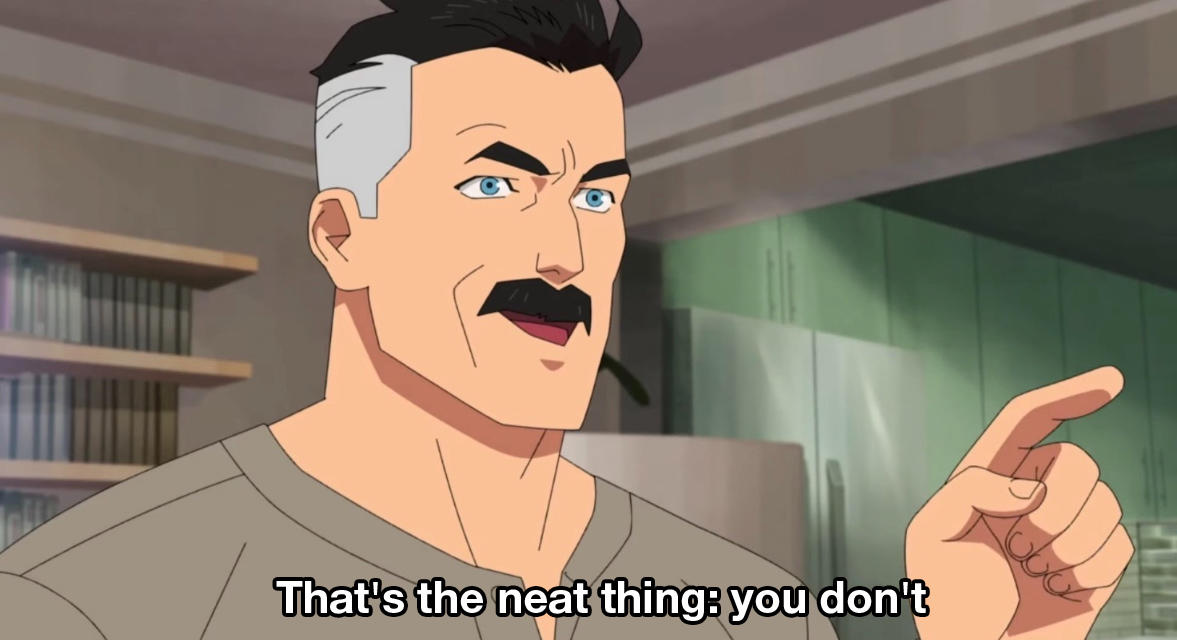 57
DANGER! Nothing stops you from going past the end of an array
C does not check whether your array accesses are valid
It just tries to grab the value in the memory you asked for

Going past the end (or before the beginning) of an array is UNDEFINED BEHAVIOR
Could result in anything happening

If you’re lucky, the code will crash
But you will not always get lucky
Be sure to always check if you’re going past the end of the array
58
Passing arrays into functions
array_print-starter.carray_print.c
When you pass an array into a function, you don’t pass a copy of the values
Instead you pass the location of the start of the array (a pointer)
Be sure to pass a length as well! (no way to determine that in C)

void print_array(int* values, int count) {
  // can still access with square brackets
  // values[0] == 1, values[1] == 2, values[4] == 5, etc.
  . . .
}

int main(void) {
  int array[10] = {1, 2, 3, 4, 5, 5, 4, 3, 2, 1};
  print_array(array, 10);
  return 0;
}
59
Let’s print the contents of an array
To the shell!
60
Ways of creating arrays
Statically sized “local variable” (a variable inside a function)
int array[10];

Dynamically sized local variable
int data_size;
scanf(“%d”, &data_size);
int data[data_size]; // probably should have checked
				   // the value in data_size first...
61
One more way to create arrays
Using a library that gives you a chunk of memory for the objects

Example
double* array = malloc(4 * sizeof(double));

malloc() returns a pointer to an amount of memory requested
sizeof() returns the size of a type in bytes
4 slots, each of which can hold a double

MUCH more about pointers and malloc next week
62
C arrays cannot change length
Once an array is created, its length cannot be changed
You cannot grow or shrink the number of slots

You can make a whole new array that’s bigger
Copy over elements from the old array

malloc() and dynamic memory are a way to create new arrays
We’ll talk about this more next week
63
Array of structs example
array_structs.c
Arrays can be made of any type
int, float, bool, char, etc.
Also structs!

struct circle {
  double x;
  double y;
  double radius;};

struct circle many_circles[5] = {0};
many_circles[1].x = 1;
many_circles[1].y = 1;
many_circles[1].radius = 2;
Special syntax to initialize all values as zero within the array. Only works for zero.
64
Struct with an array example
Structs can hold any type
int, float, bool, char, etc.
Also arrays!

struct samples {
  int id;
  double data[100];};

struct samples raw_samples = {0};
raw_samples.id = 5;
raw_samples.data[0] = 1.5;
65
Break + Question
Fill in the remaining code to sum an array in C

int sum_array(int* array, size_t length) {
  int sum = 0;
  for (size_t i=0; ________; ___) {
    sum += ________;
  }
  return sum;
}
66
Break + Question
Fill in the remaining code to sum an array in C

int sum_array(int* array, size_t length) {
  int sum = 0;
  for (size_t i=0; i<length; i++) {
    sum += array[i];
  }
  return sum;
}
67
The name of the array is like a pointer to the first element
You can treat the name of the array like a pointer
It basically is one

You could dereference it, and you’ll get the value in the first slot of the array

Two ramifications of this:
You can’t pass arrays into functions, only pointers

Array indexing is identical to pointer arithmetic
68
Arrays passed into functions are just pointers
array_print-starter.carray_print.c
When you pass an array into a function, you don’t pass a copy of the values
Instead you pass a pointer to the start of the array
Be sure to pass a length as well! (no way to determine that in C)

void print_array(int* values, int count) {
  . . .
}

int main(void) {
  int array[10] = {1, 2, 3, 4, 5, 5, 4, 3, 2, 1};
  print_array(array, 10);
  return 0;
}
69
Square brackets are the same as adding to the pointer
Indexing into arrays is just adding to the pointer value
Example, these two are equivalent:

array[10]			// array indexing

*(array+10)		// pointer arithmetic

As are these two: (both result in a pointer)

	&(array[7])

	array+7
70
Outline
More C syntax
Iteration
Miscellaneous syntax

Complex data types
Structs
Arrays

Text
Characters
Strings
Arguments to main
71
Character types
char, signed char, unsigned char 
Capable of holding numbers from 0 to 255 or -128 to 127

Also capable of holding single “characters”
A letter, a digit, a symbol

char letter = ‘a’;
char number = ‘1’;
char symbol = ‘~’;
MUST use single quotes in C when referring to characters
72
Characters are both numbers and letters
How can a char hold either a letter or a number?
Each number represents a certain character

Example:
33 is ‘!’
65 is ‘A’
66 is ‘B’
97 is ‘a’
50 is ‘2’
51 is ‘3’
‘2’ + ‘3’ == 101 (‘e’)
73
ASCII character encoding
Mappings from number to letter
ASCII is one such mapping (https://www.asciitable.com/)
Maps American keyboard characters and symbols
Also special characters like tab, newline, or backspace
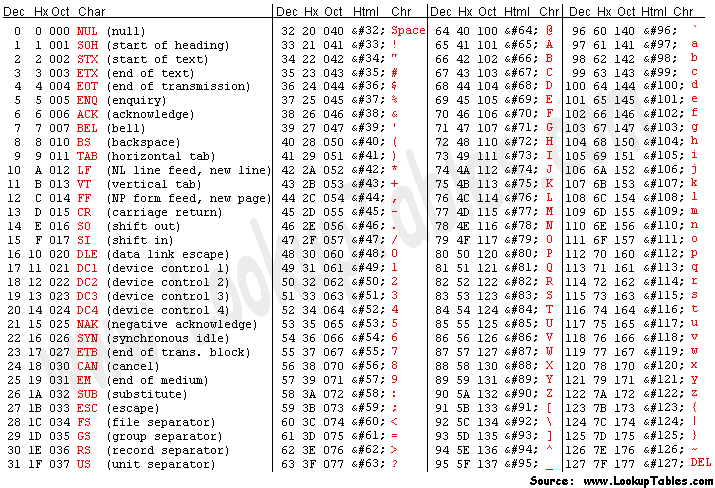 74
Other encoding systems
ASCII was made in 1961 and was never meant to encompass everything (American Standard Code for Information Interchange)

Modern systems use Unicode
Which includes letters in other alphabets
144762 characters from 159 modern and historic written languages
Also includes various symbols like emoji

Doesn’t fit in a char though, that’s only 256 options
We’ll stick to simple ASCII for this class
75
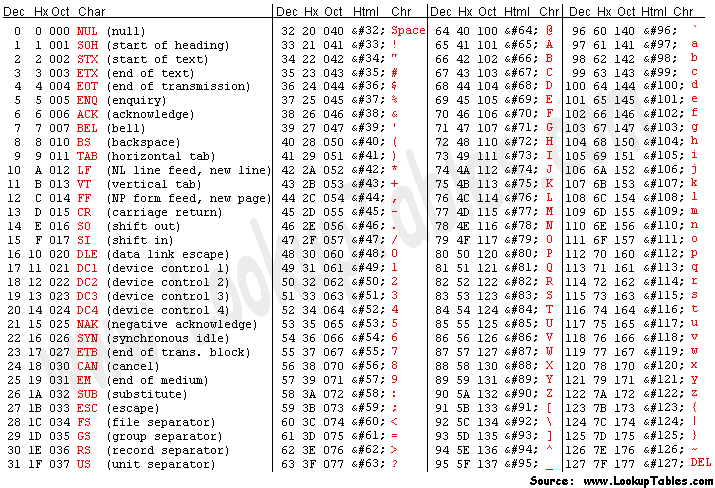 Escape sequences
The first part of the ASCII table was various special sequences
Most of which aren’t relevant anymore, but some are
We need a way to type those “characters”
Also sometimes want to write normal characters that would break C syntax

Escape sequences: \ followed by another symbol (only counts as one character)
Common examples:
\n – newline
\t – tab
\\ – backslash
\’ – single quote
\” – double quote
76
Outline
More C syntax
Iteration
Miscellaneous syntax

Complex data types
Structs
Arrays

Text
Characters
Strings
Arguments to main
77
Strings in C
C strings are arrays of characters, ending with a null terminator
Null terminator: ‘\0’ character, which is the integer value zero
No relation to NULL pointers

String literals in code are arrays of characters
And a ‘\0’ is placed at the end of them automatically

“Hello!\n”
MUST use double quotes in C when referring to strings
78
Working with strings
const char* phrase = “The cake is a lie”;
printf(“%s\n”, phrase);  	  // prints “The cake is a lie\n”
printf(“%c\n”, phrase[0]); // prints “T\n”

char letter = phrase[2];
79
Working with strings
const char* phrase = “The cake is a lie”;
printf(“%s\n”, phrase);  	  // prints “The cake is a lie\n”
printf(“%c\n”, phrase[0]); // prints “T\n”

char letter = phrase[2];
80
Working with strings
const char* phrase = “The cake is a lie”;
printf(“%s\n”, phrase);  	  // prints “The cake is a lie\n”
printf(“%c\n”, phrase[0]); // prints “T\n”

char letter = phrase[2];
81
Working with strings
const char* phrase = “The cake is a lie”;
printf(“%s\n”, phrase);  	  // prints “The cake is a lie\n”
printf(“%c\n”, phrase[0]); // prints “T\n”

char letter = phrase[2];
82
WARNING! Single quotes versus double quotes
Single quotes mean single characters
‘a’
‘\n’
‘&’

Double quotes mean strings (zero or more characters)
“a”
“alpha”
“”
“She-Ra is the best show ever!\n”

Be really careful not to mix them up!
Especially because in many other languages they are identical
And the error message you’ll get is hard to understand
83
The null terminator marks the end of the string
So, strings are arrays of characters
And there’s no way to know the length of an array in C
So how does printf know when to stop printing characters?

It looks for the null terminator!
84
Iterating through a string
string_print.c
void print_string_chars(char* string) {
  for (size_t i=0; string[i] != ‘\0’; i++) {
    printf(“String[%d] = ‘%c’\n”, i, string[i]);
  }
}

Note that we didn’t need a length this time!
Just iterate until you find the null terminator
85
const_strings.c
String literals cannot be modified
const in C marks a variable as constant (a.k.a. immutable)
Example:
const int x = 5;
x++;	// Compilation error!

String literals in C are of type const char*

const char* mystr = “Hello!\n”;
mystr[1] = ‘B’;  // Compilation error!

Just removing the “const” will result in a runtime crash instead…
86
Making modifiable strings
mutable_strings.c
Two options
Create a new character array with enough room for the stringand then copy over characters from the string literal
Need to be sure to copy over the ‘\0’ for it to be a valid string!
Initialize an array with a string literal

char mystr[] = “abc”;

Creates a character array of length 4 (‘a’, ‘b’, ‘c’, and ‘\0’)
87
C has a library for working with strings
#include <string.h>

https://www.cplusplus.com/reference/cstring/
Particularly useful:

strlen() finds the length of a string (not including null terminator)
strcpy() copies the characters of a string
strcmp() compares two strings to determine alphabetic order
Note: you cannot compare two strings with ==
That would just check if the pointers are the same
88
A note on writing meaningful code
Technically, NULL pointers and null terminators are both implemented as a value zero (on any modern system)
false is implemented as zero as well
So, technically, you could use any to mean any

But humans will be the ones reading your code
NULL ‘\0’, 0, and false all have different meanings

NULL means pointers
‘\0’ means the end of strings
false means a Boolean value
0 means a number
Use the one that is appropriate to the situation!
89
Outline
More C syntax
Iteration
Miscellaneous syntax

Complex data types
Structs
Arrays

Text
Characters
Strings
Arguments to main
90
Passing arguments to main
We’ve been using “int main(void);” as main()’s signature

Actually, main() can receive arguments, which are what the user called the program with
% ./programname arg1 arg2 arg3
91
Real signature for main
The real signature for main() is:
	int main(int argc, char* argv[]);

argc – the number of strings in argv (length of argv)
argv – an array of strings (array of char*)
The first string is the name of the program itself
The remaining strings are the arguments to the function

By using main(void), we’ve just been ignoring these
Which is fine, because they aren’t always useful
92
Working with argv
argv_print.c
Let’s print out all the arguments to the function

int main(int argc, char* argv[]) {
  for (int i=0; i<argc; i++) {
    printf(“Argument %d: \”%s\”\n”, i, argv[i]);
  }

  return 0;
}
93
Outline
More C syntax
Iteration
Miscellaneous syntax

Complex data types
Structs
Arrays

Text
Characters
Strings
Arguments to main
94